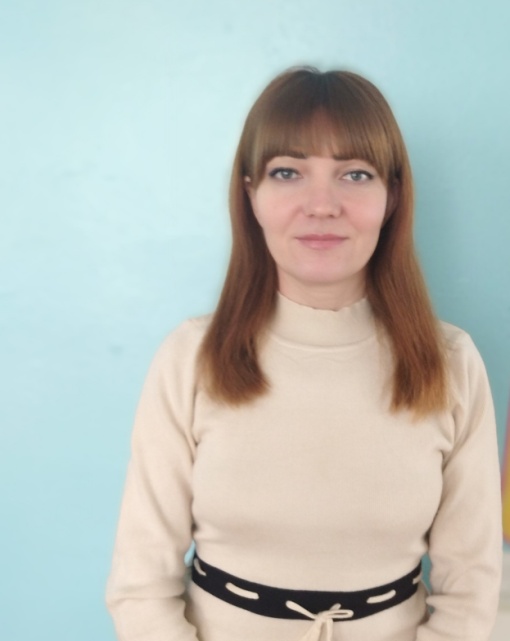 ФОТО
«Педагогическое наставничество - перспективное направление образовательного процесса»
Самарина Татьяна Васильевна
Воспитатель
Муниципальное дошкольное образовательное учреждение
«Детский сад №87 комбинированного вида»
На свете много разных профессий. Все  важны и по-своему интересны. Но для каждого из нас важно выбрать ту, которая нам по душе, ту, что будет соответствовать нашим умениям и способностям, заложенным природой. Одним словом, найти профессию по призванию. 
	Я очень рада, что выбрала именно профессию воспитатель, имея каждый день возможность  дарить детям свое тепло и доброту, соприкасаться с миром детства.
Быть воспитателем – это очень нелегкий и не простой труд, это постоянный поиск чего-то нового, это творческий подход, это новые открытия. И чтобы быть нужной и полезной детям, необходимо постоянно совершенствоваться самой, шагать в ногу с новыми технологиями.
	У меня были  талантливые, творческие педагоги-наставники, которые передавали мне свой опыт. Они мне оказали педагогическую поддержку. На своем примере показали, как надо работать, как ответственно и творчески надо относиться к своей профессиональной деятельности.
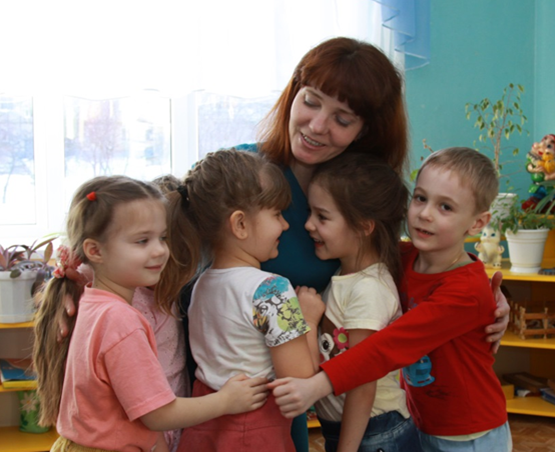 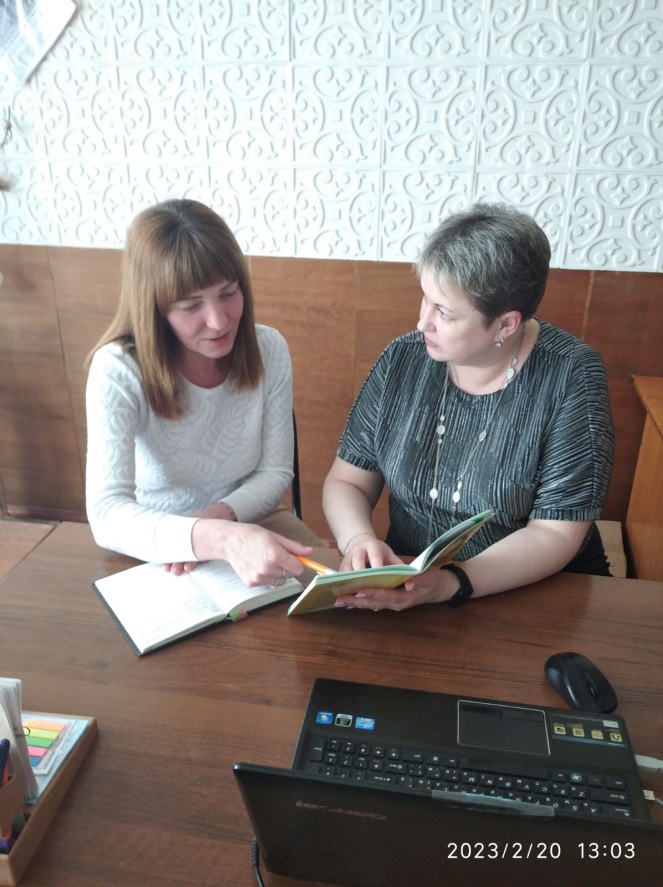 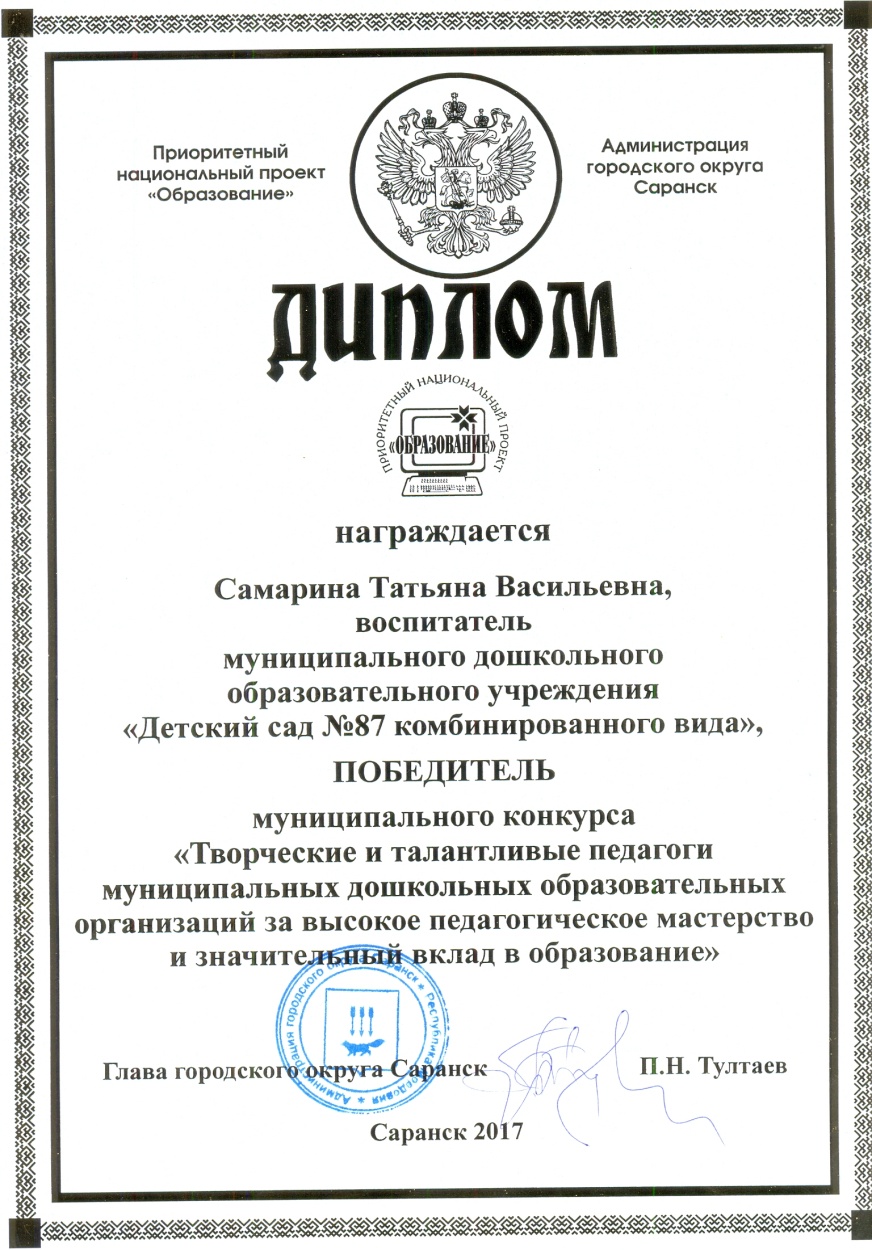 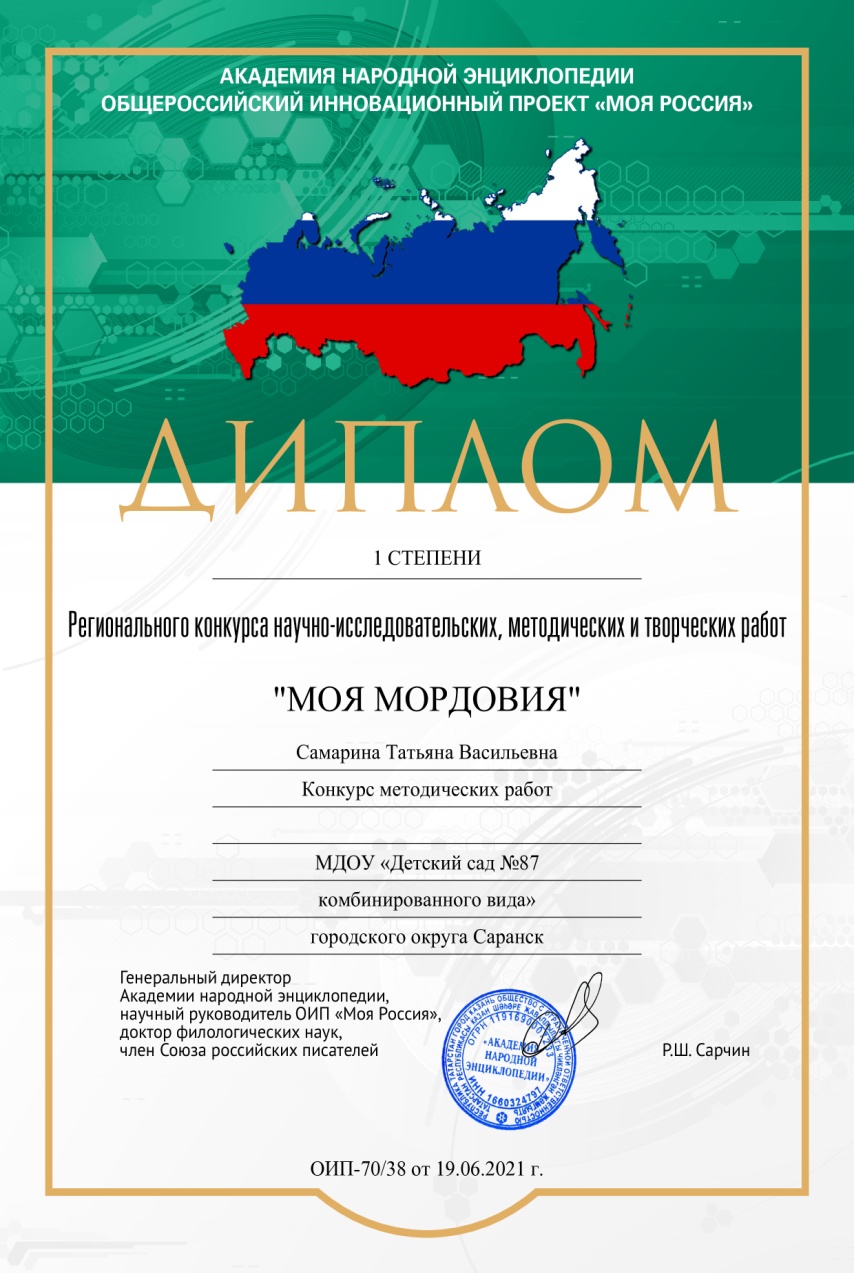 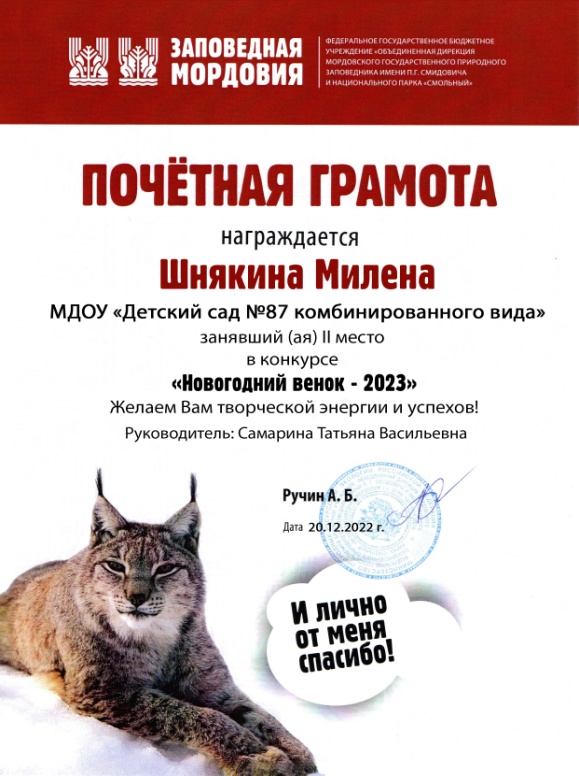 Наставник – педагог с профессиональным опытом, оказывает помощь наставляемому в определенный период времени, излагая теоретические положения и демонстрируя затем пример, образец  действия.
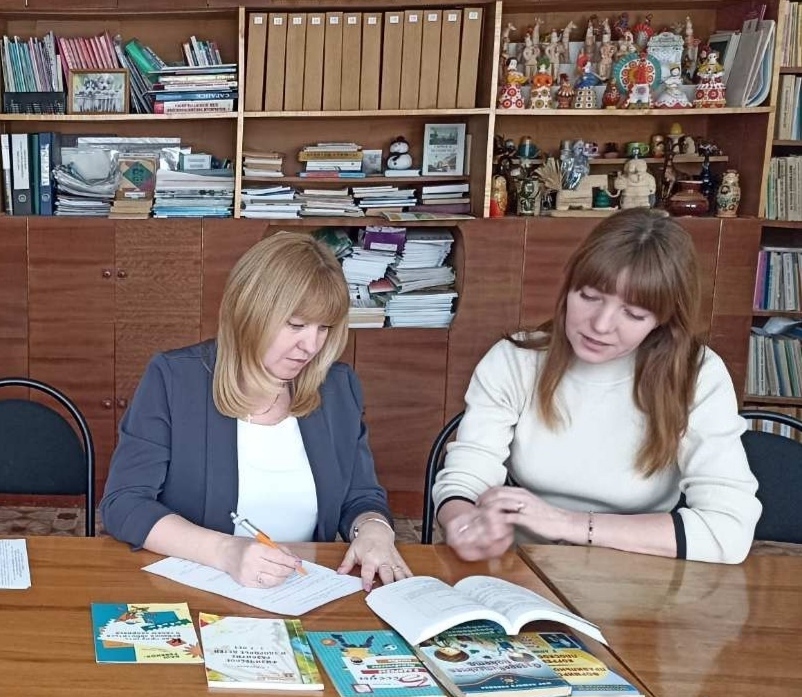 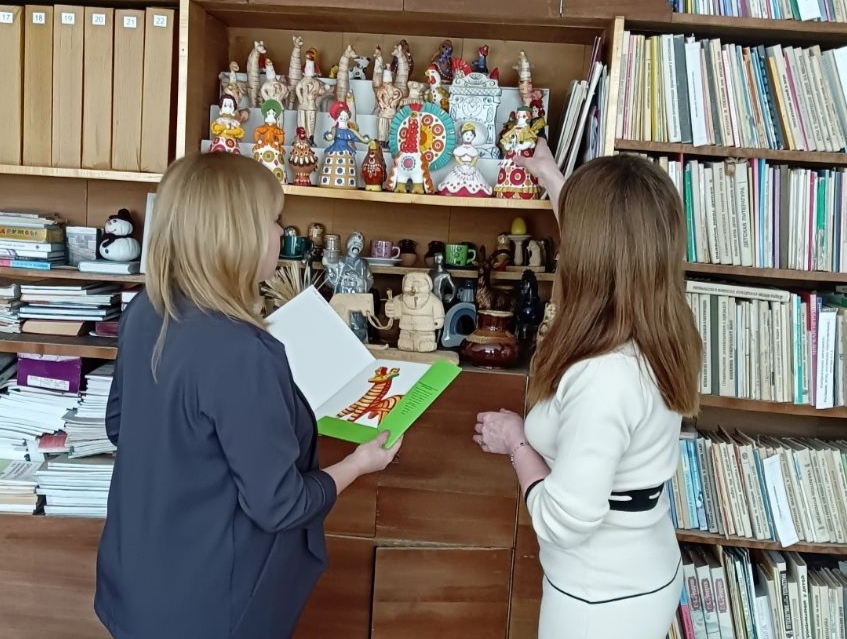 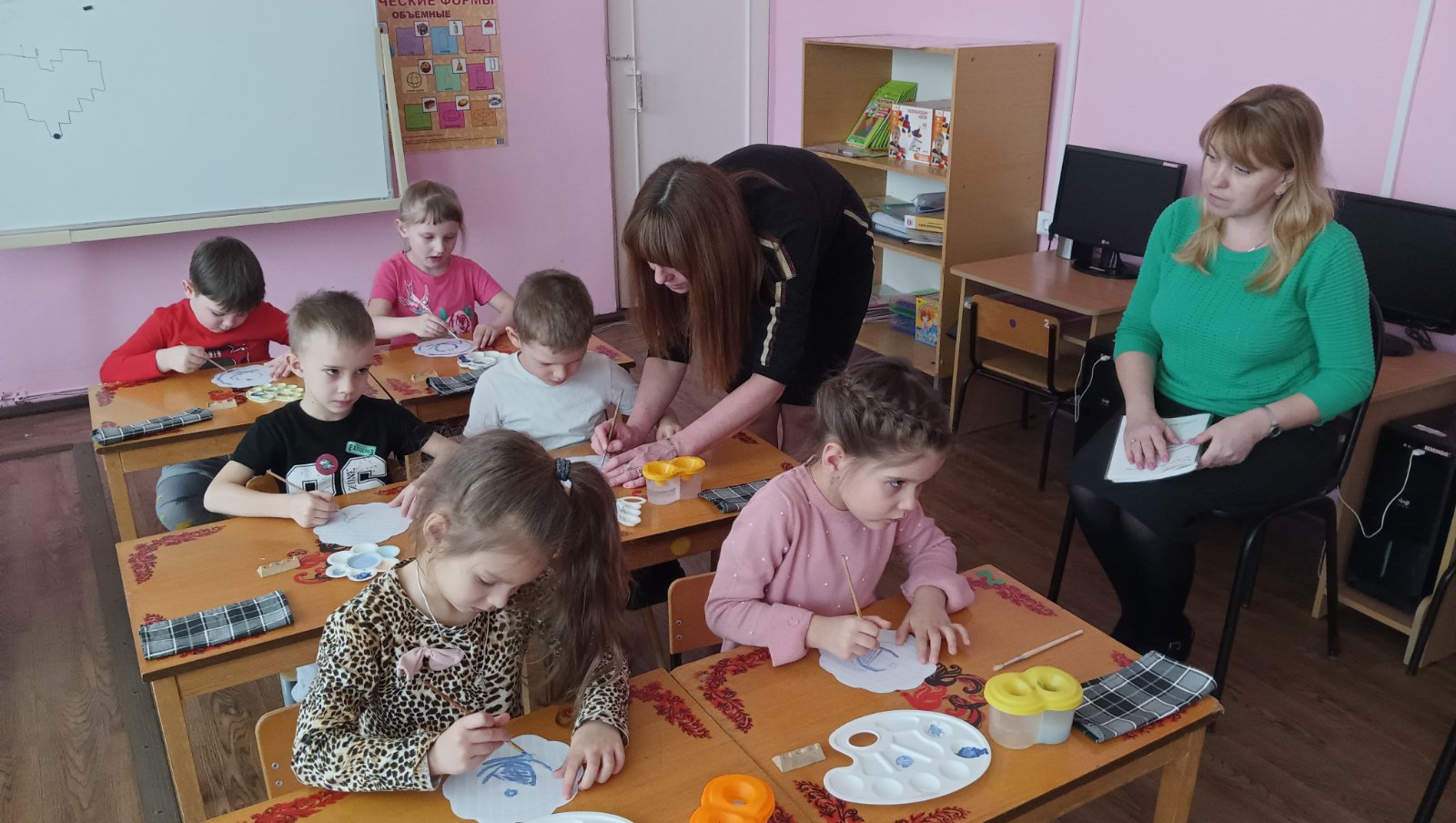 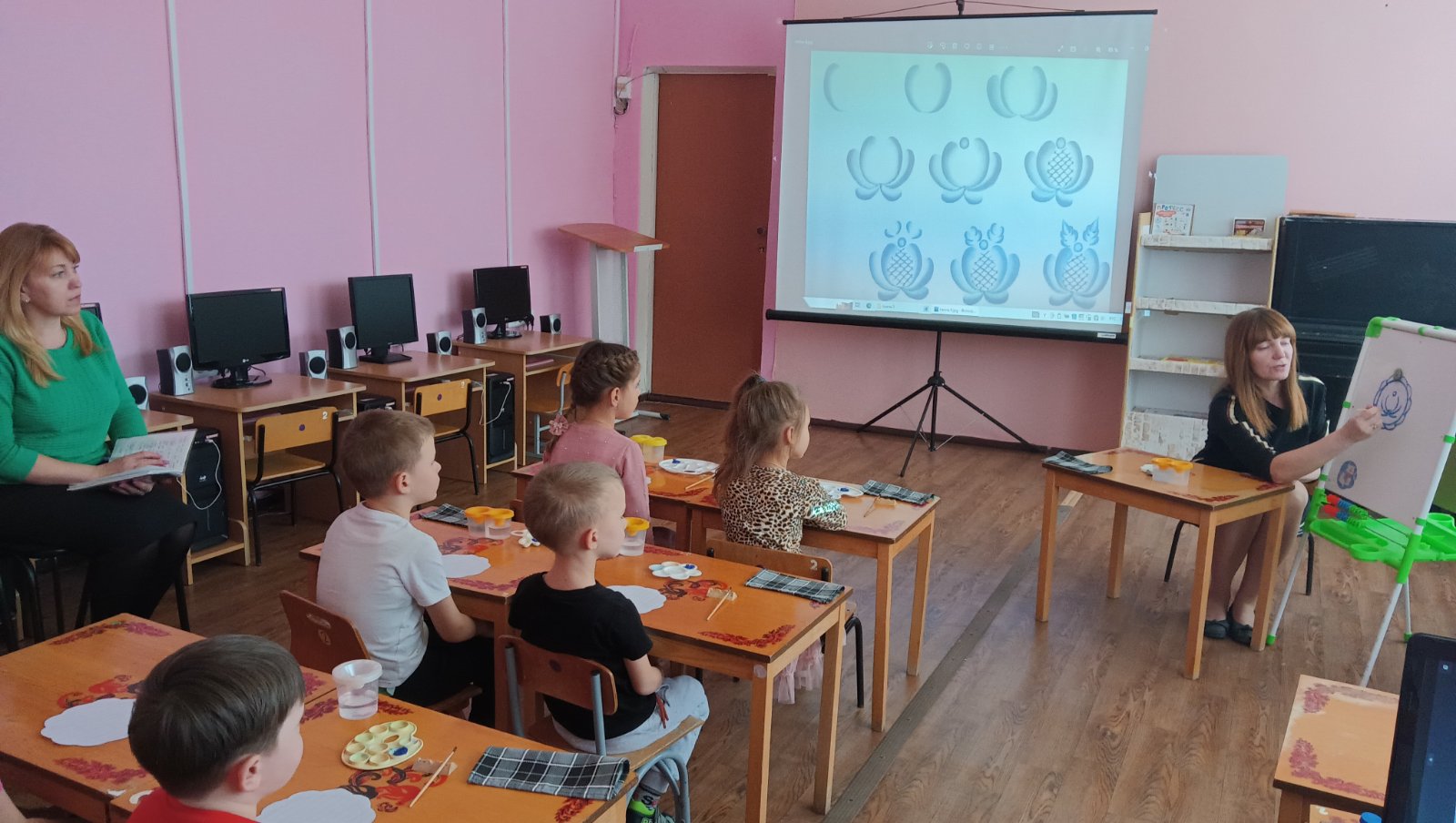 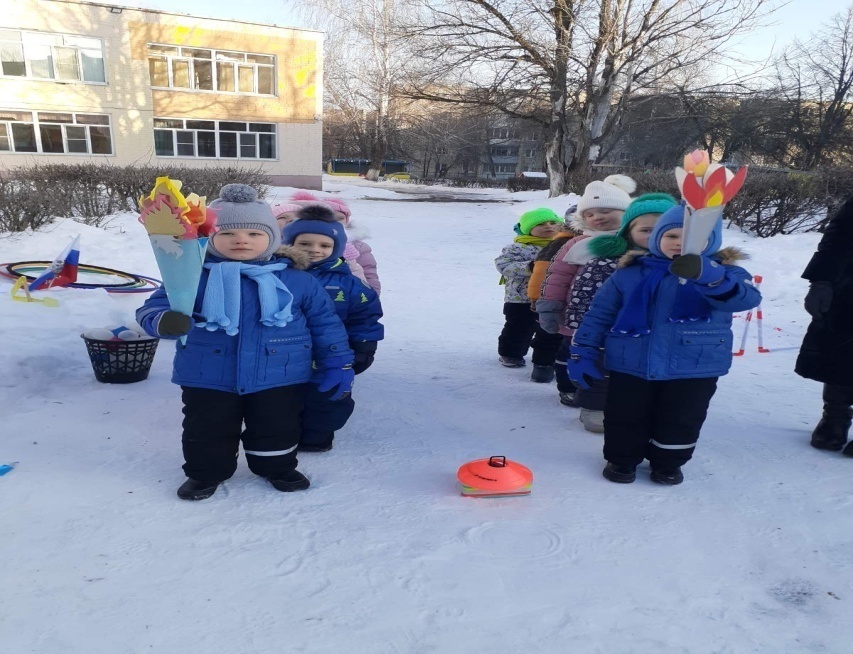 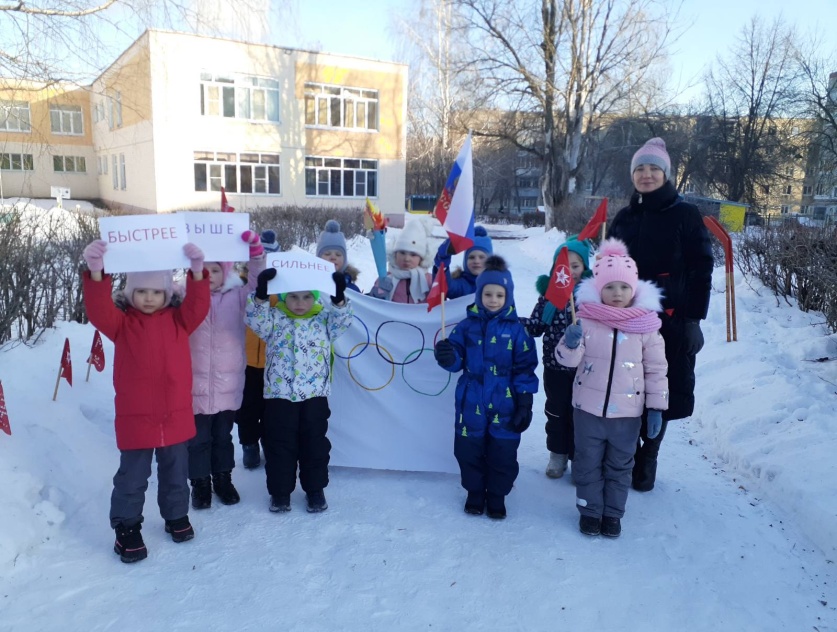 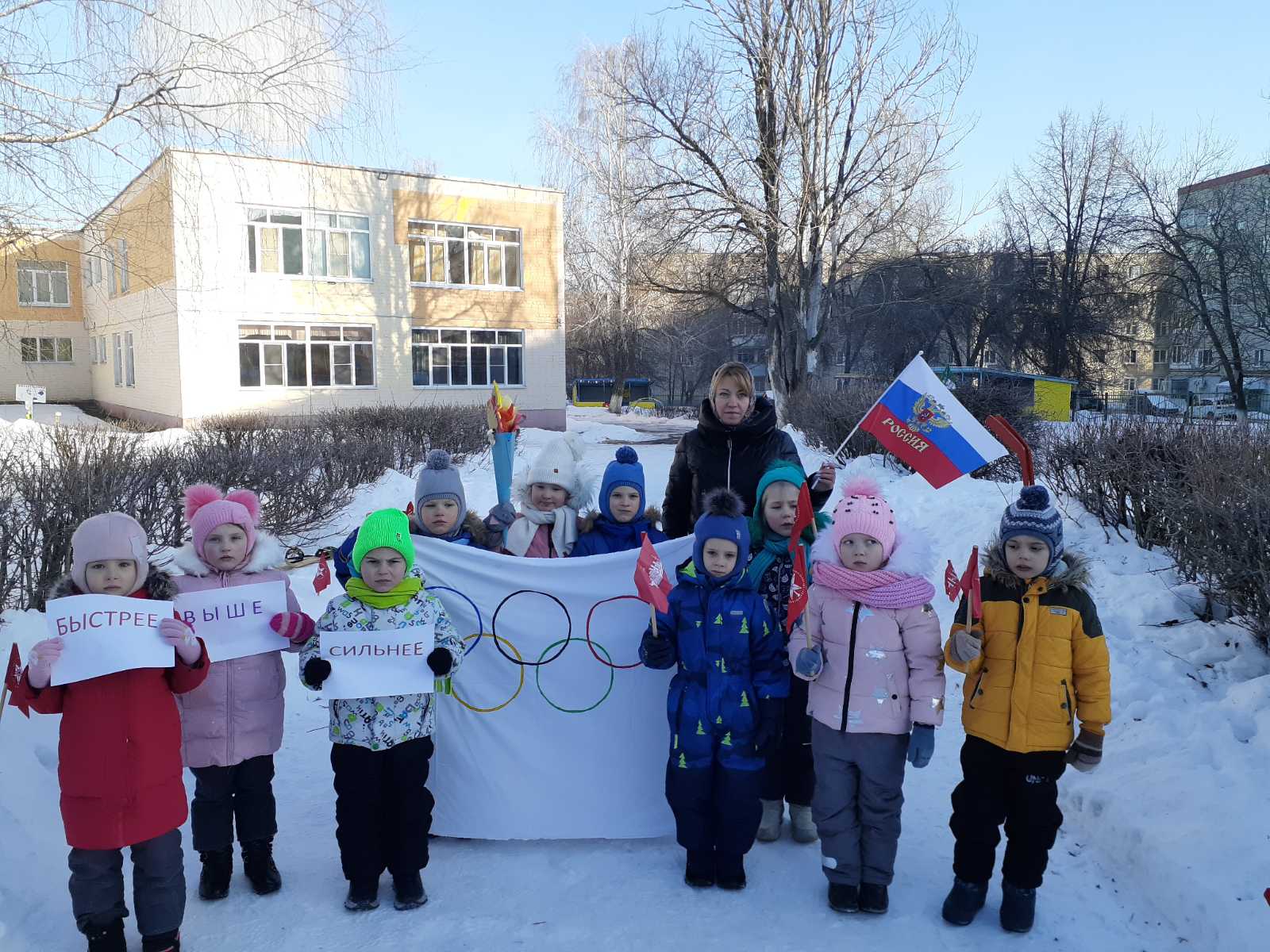 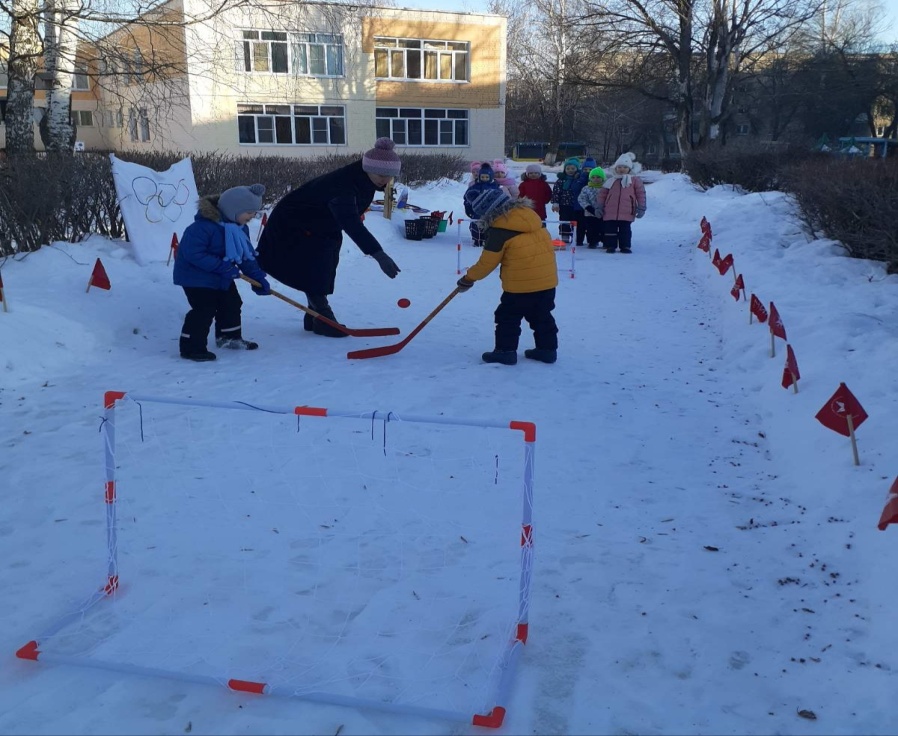 Наставник не просто сообщает необходимую информацию, а мотивирует своего подопечного, используя определенные ключевые фразы:
«Я говорю, а делаете вы сами»,
«Я показываю вам, а вы смотрите»,
«Я знаю, как это делать, но давайте вместе поищем решения для вашего случая»,
«Давайте вместе подготовим, а вы проведете»,
«Вы покажете, а я посмотрю».
	Эти фразы в практике становятся этапами работы в наставнической паре.
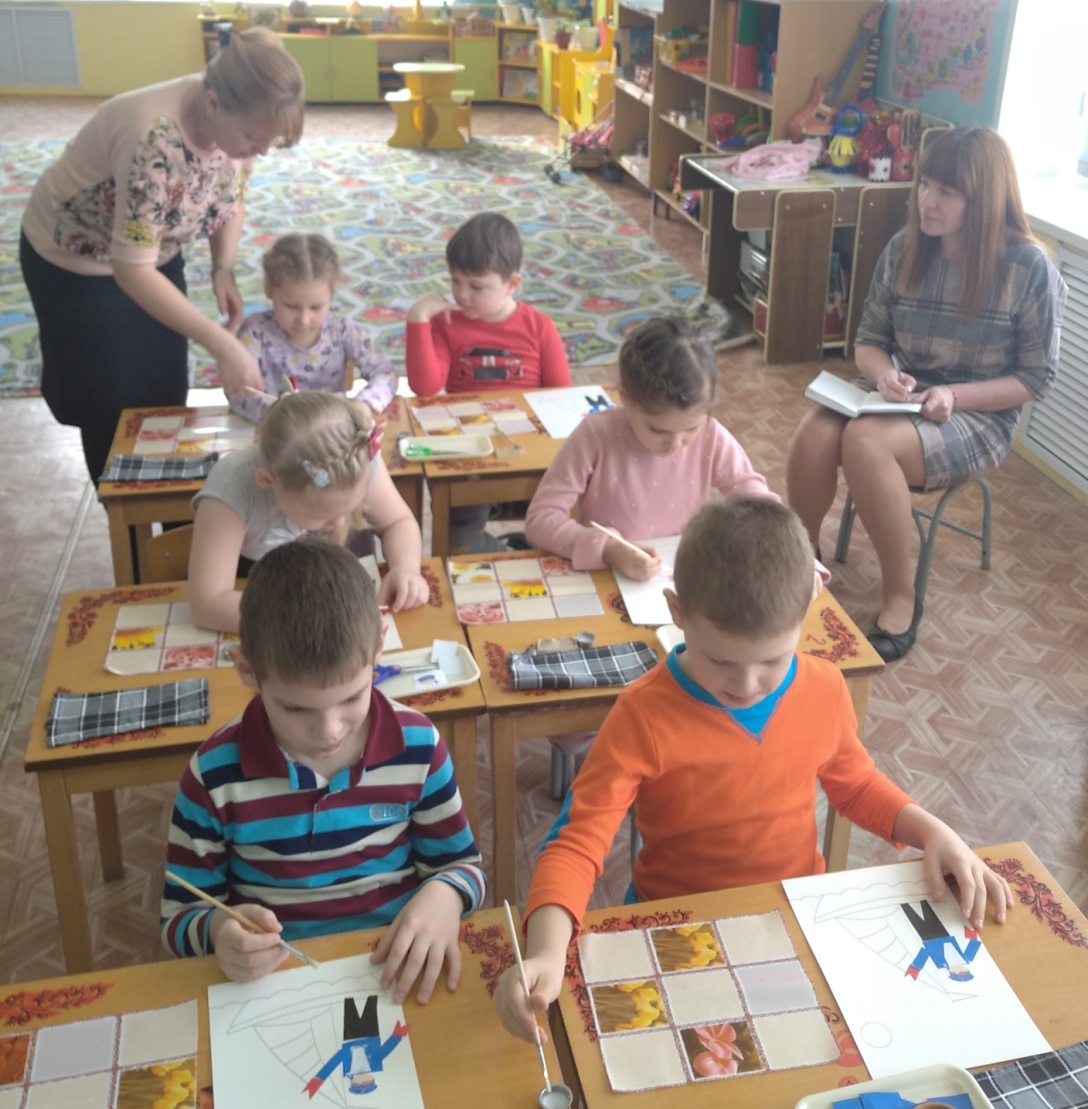 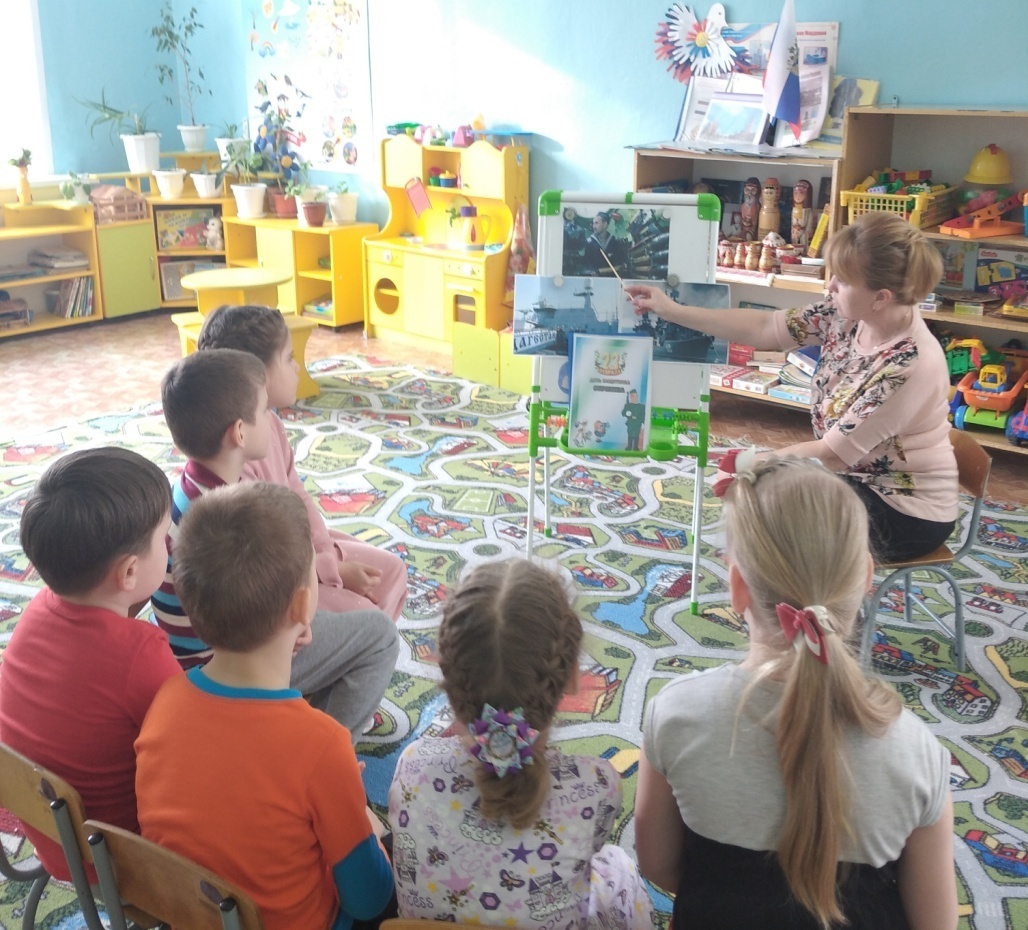 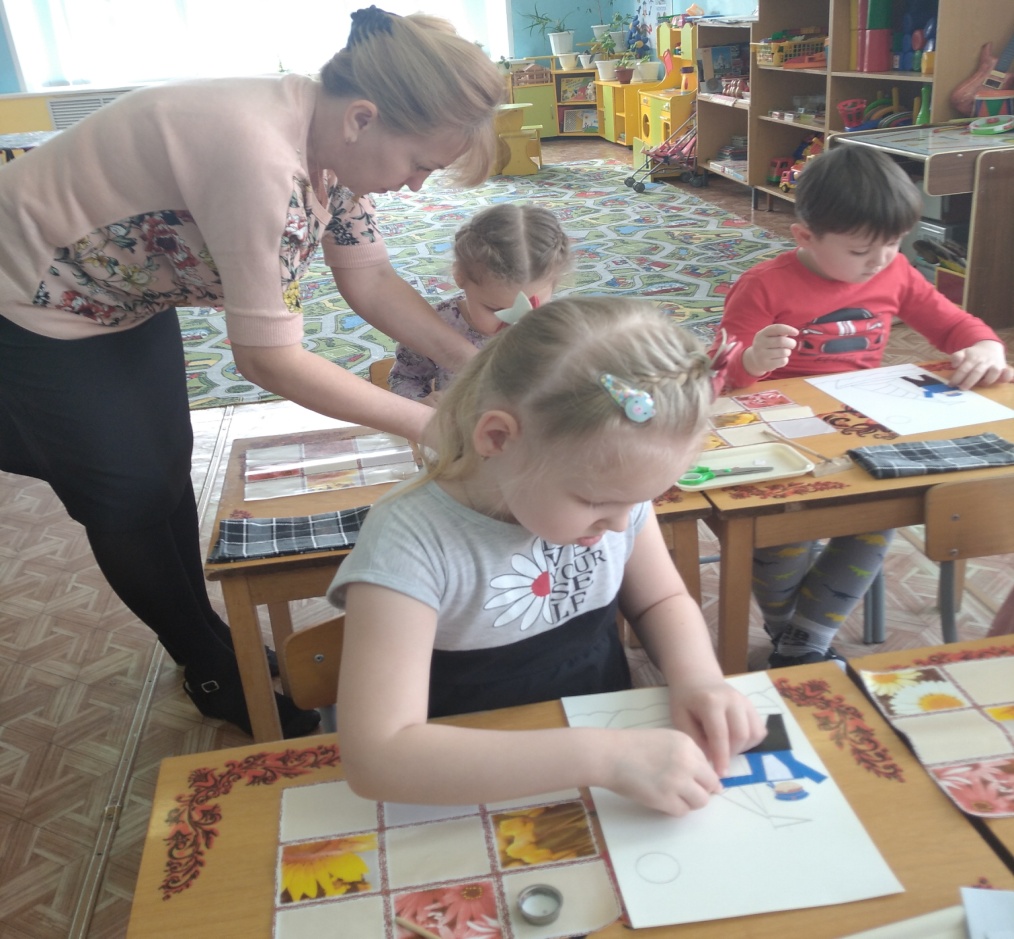 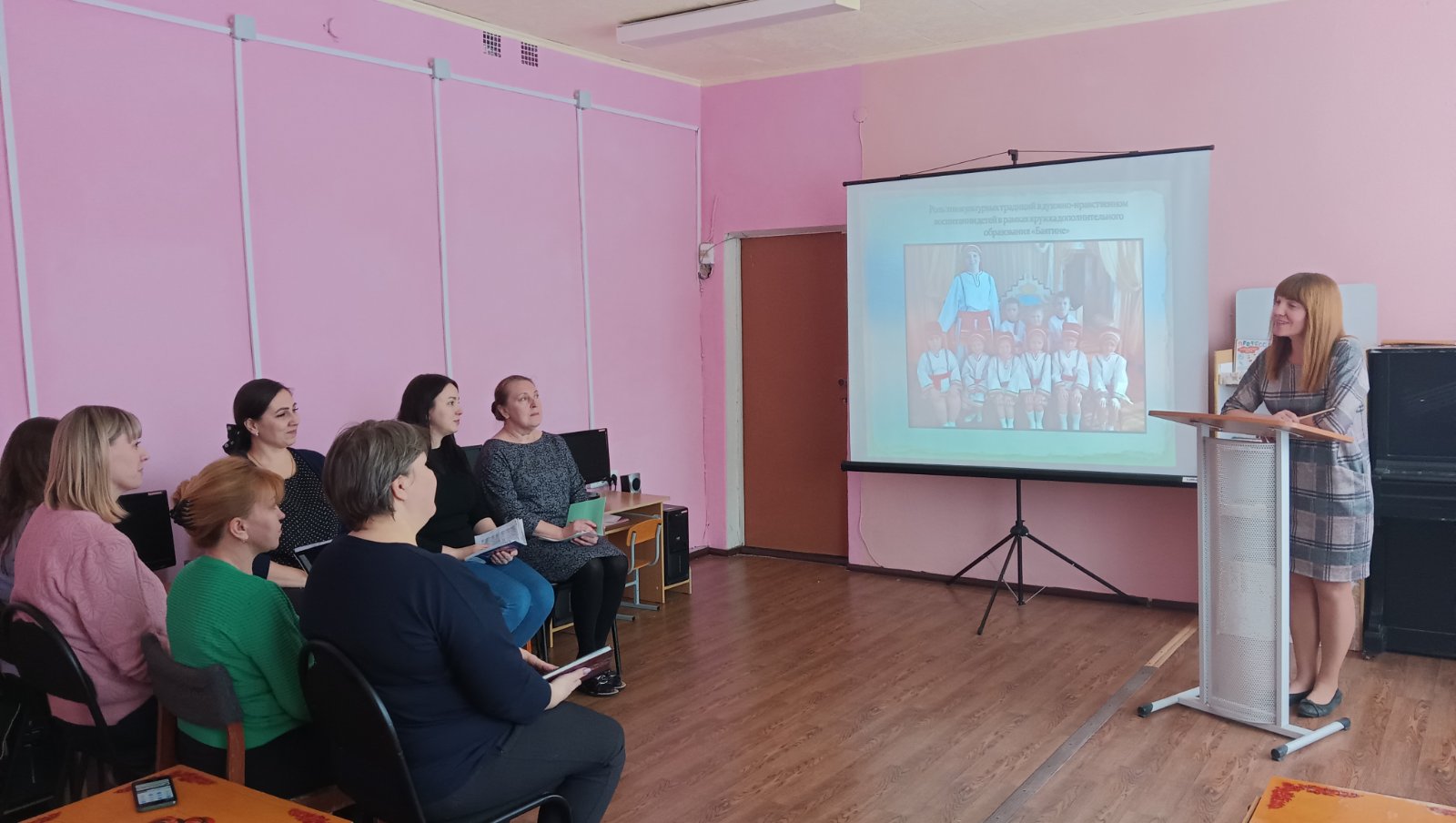 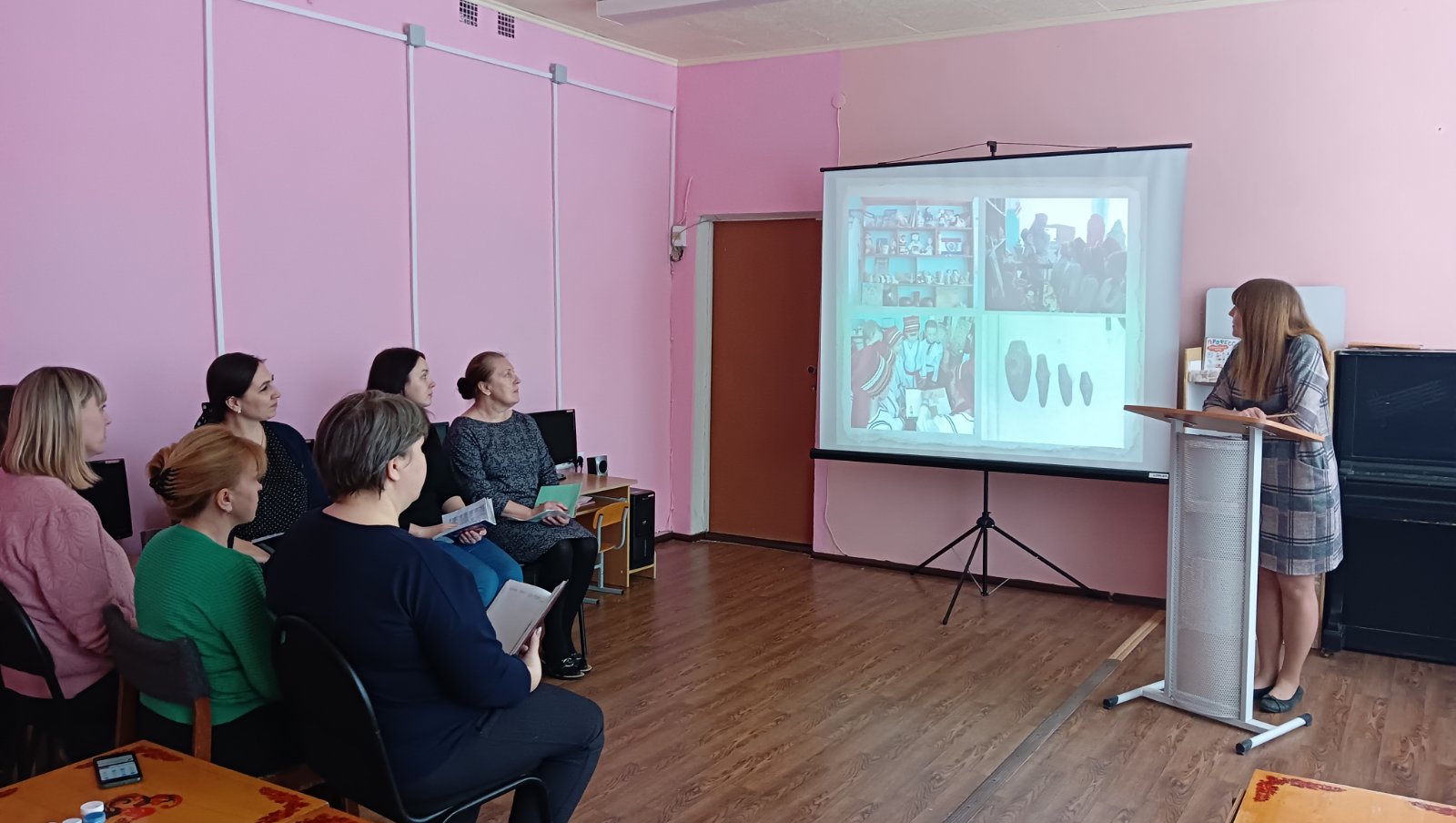 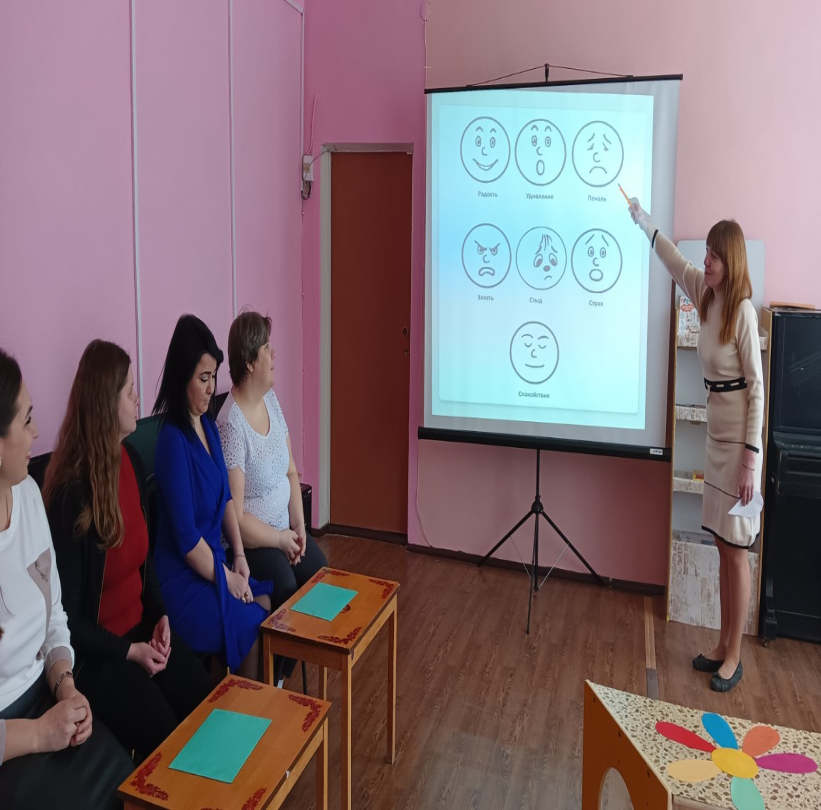 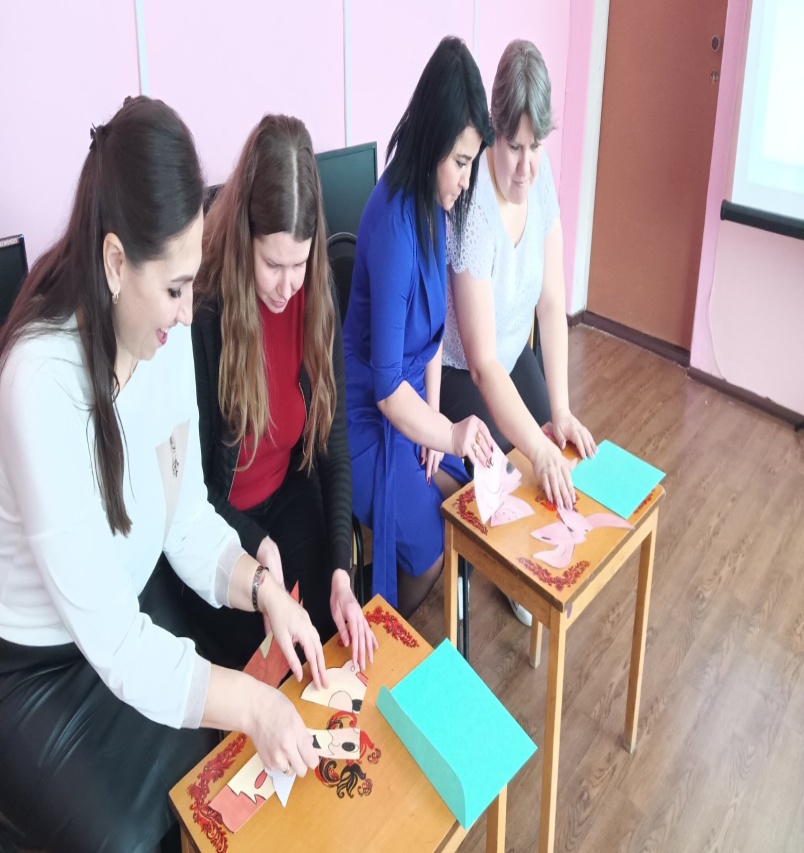 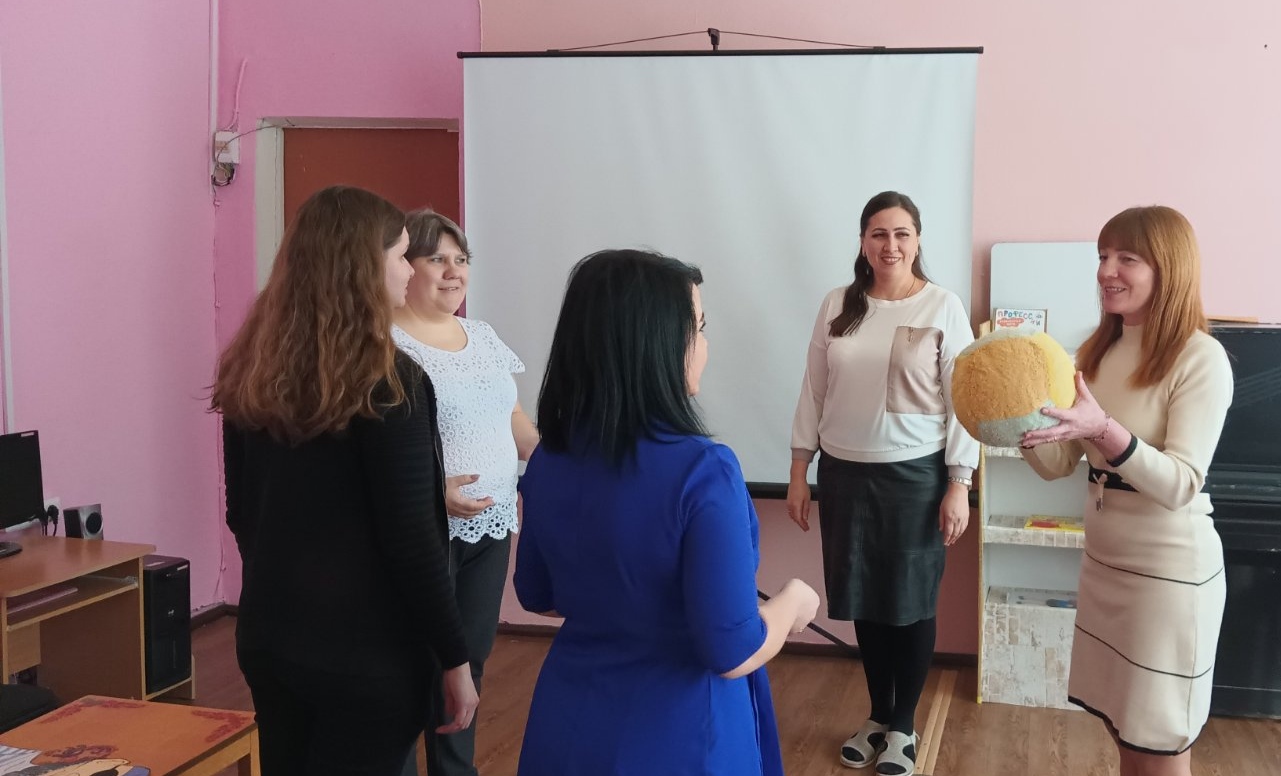 Результаты успешности молодого специалиста:
 Степень удовлетворенности своим трудом.
 Стремление к личностному росту.
 Эмоционально-благоприятная атмосфера в группе.
 Повышение квалификации.
 Достижения молодого специалиста.
 Методическая работа (документация, авторские разработки).
 Распространение передового педагогического опыта.
 Достижения воспитанников.
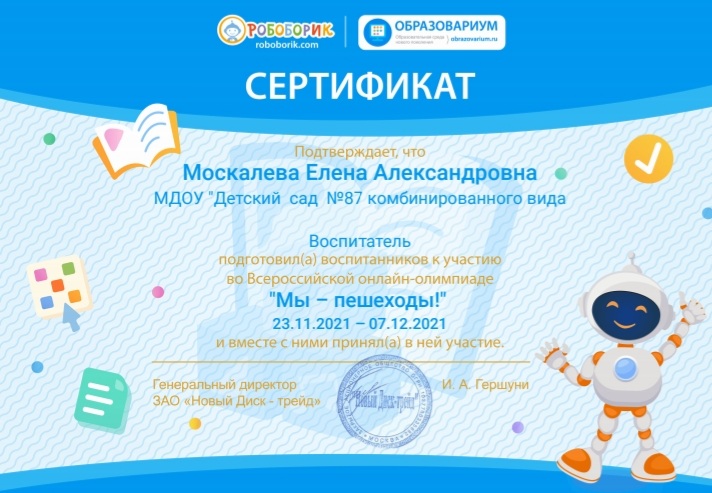 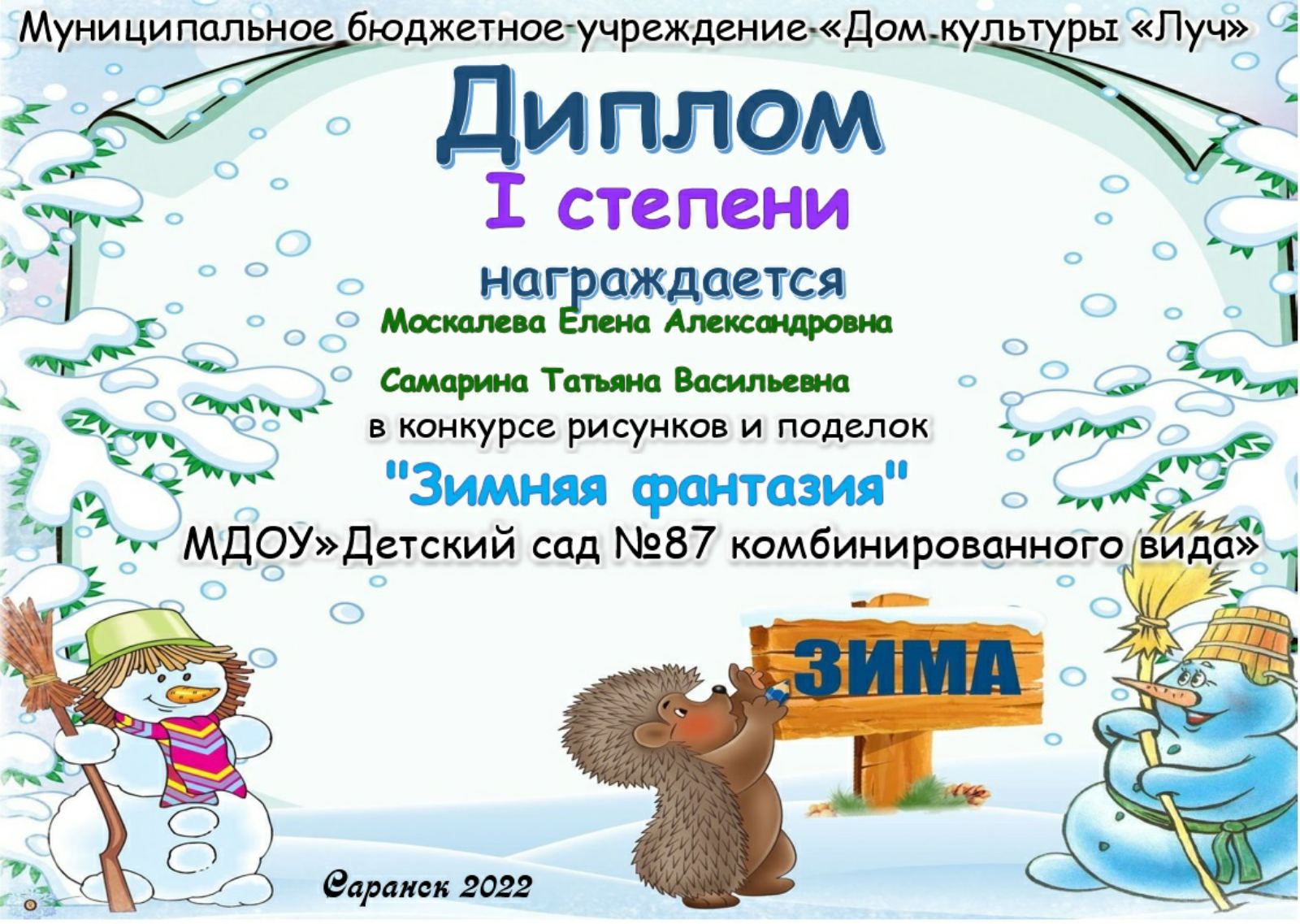 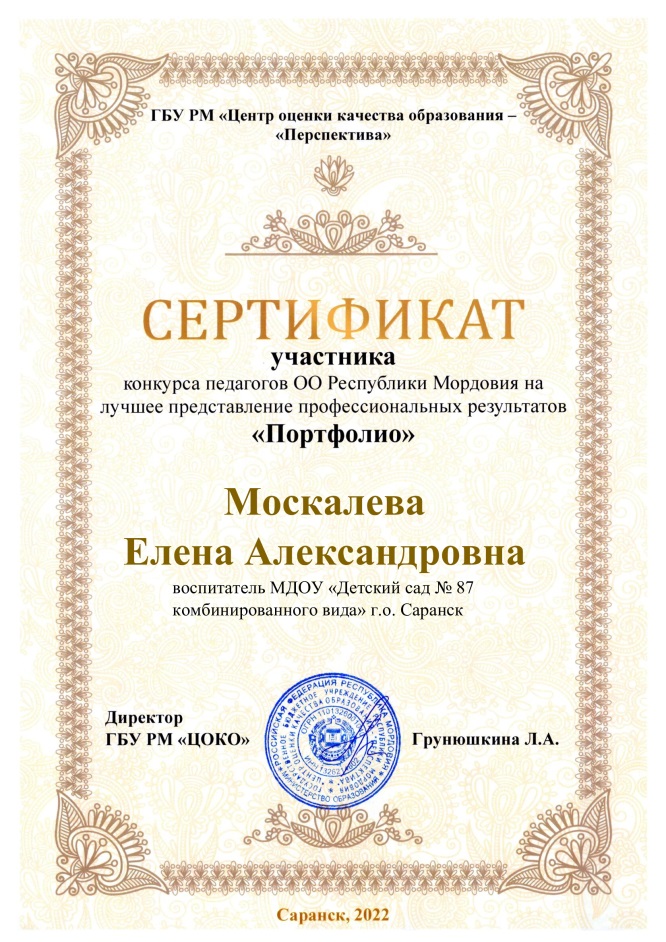 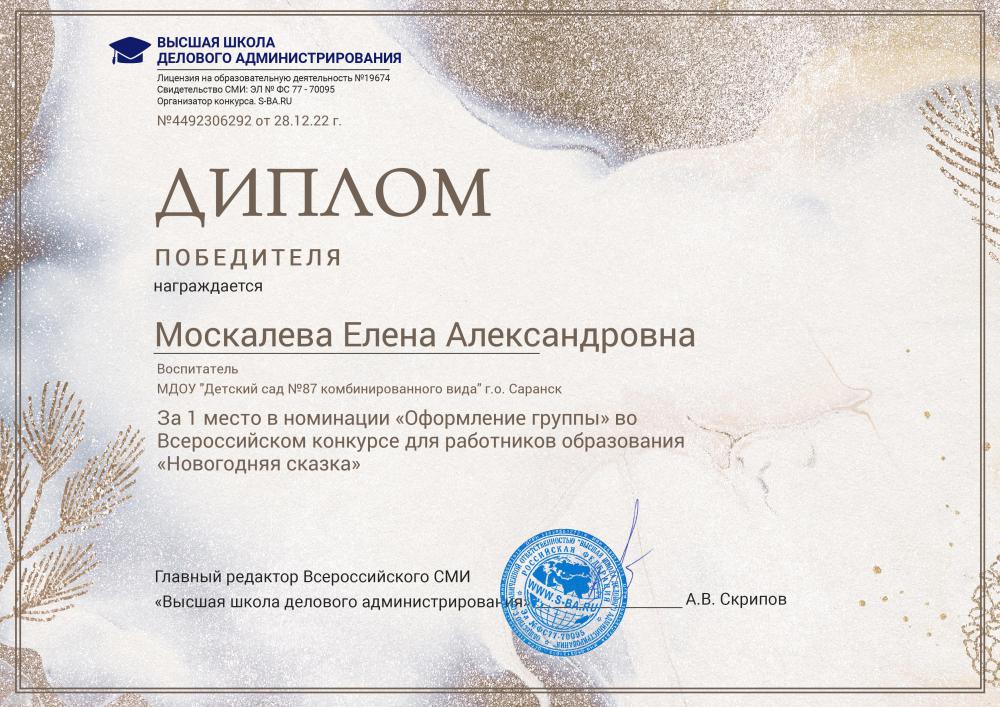 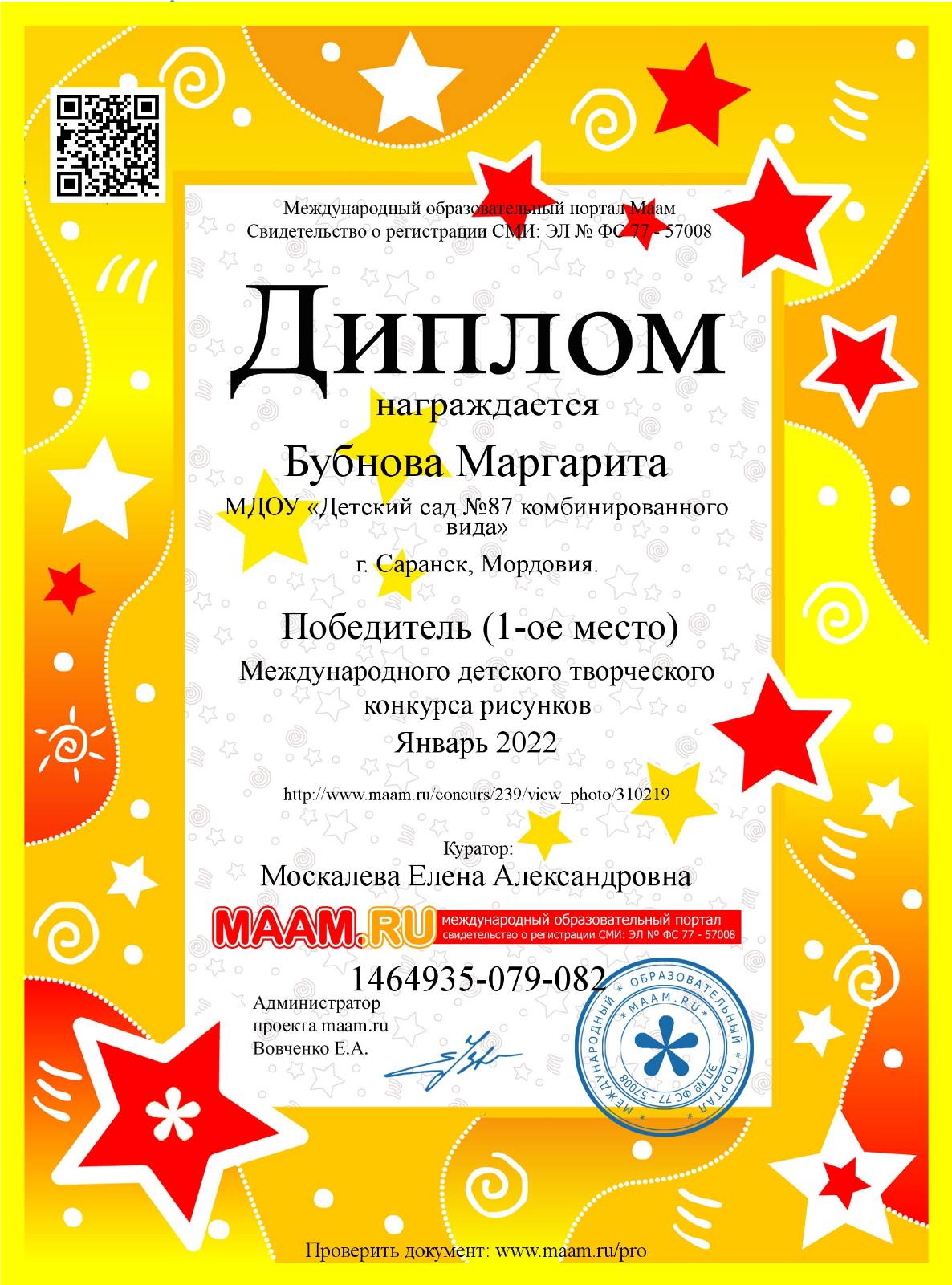 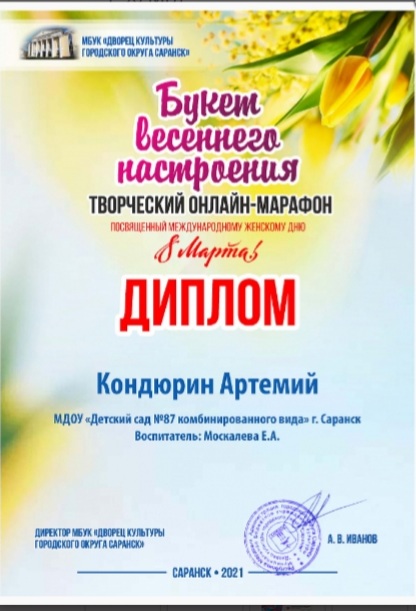 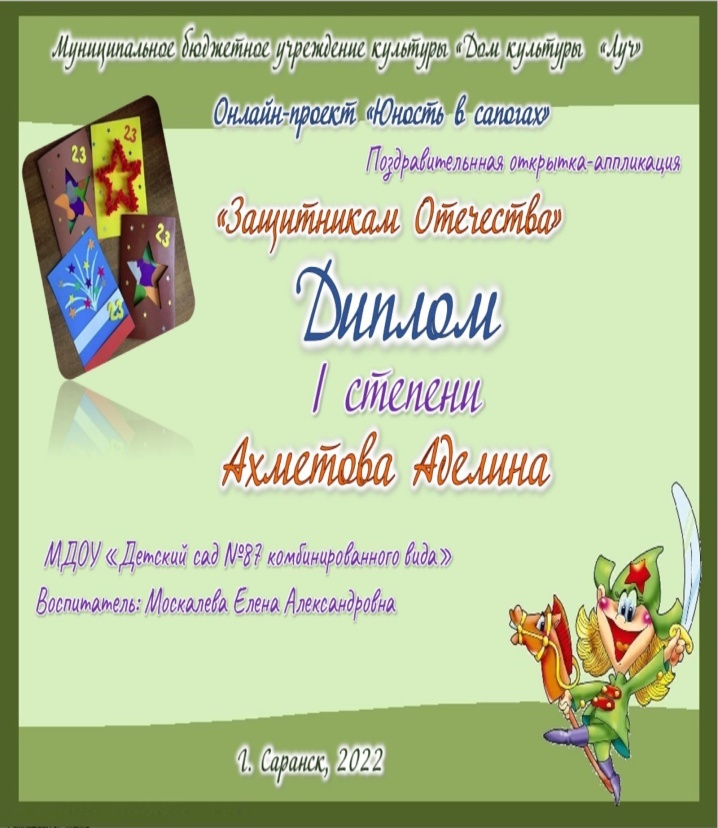 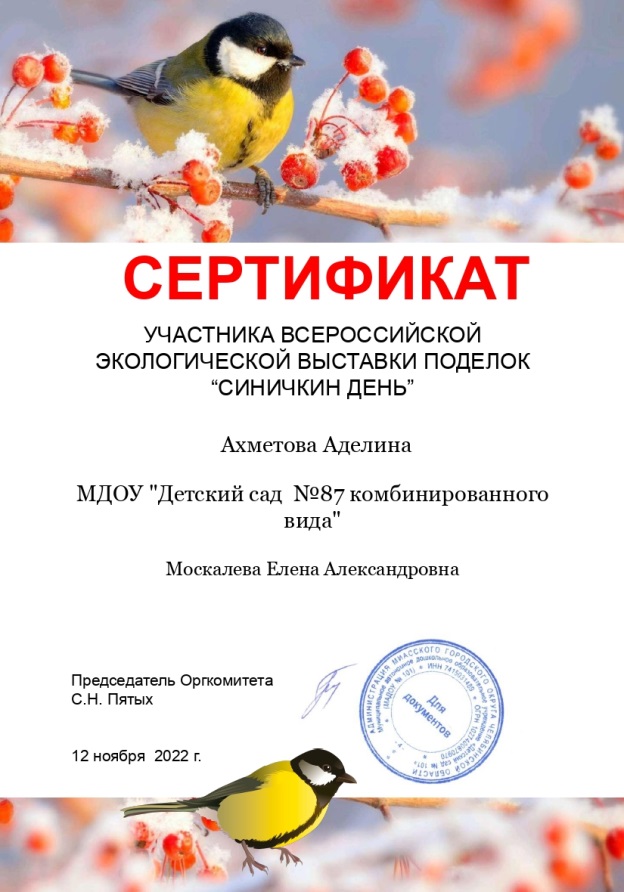 КОНТАКТНЫЕ ДАННЫЕ

Самарина Татьяна Васильевна

Воспитатель

Муниципальное дошкольное образовательное учреждение
«Детский сад №87 комбинированного вида»
t4tsamarina@yandex.ru